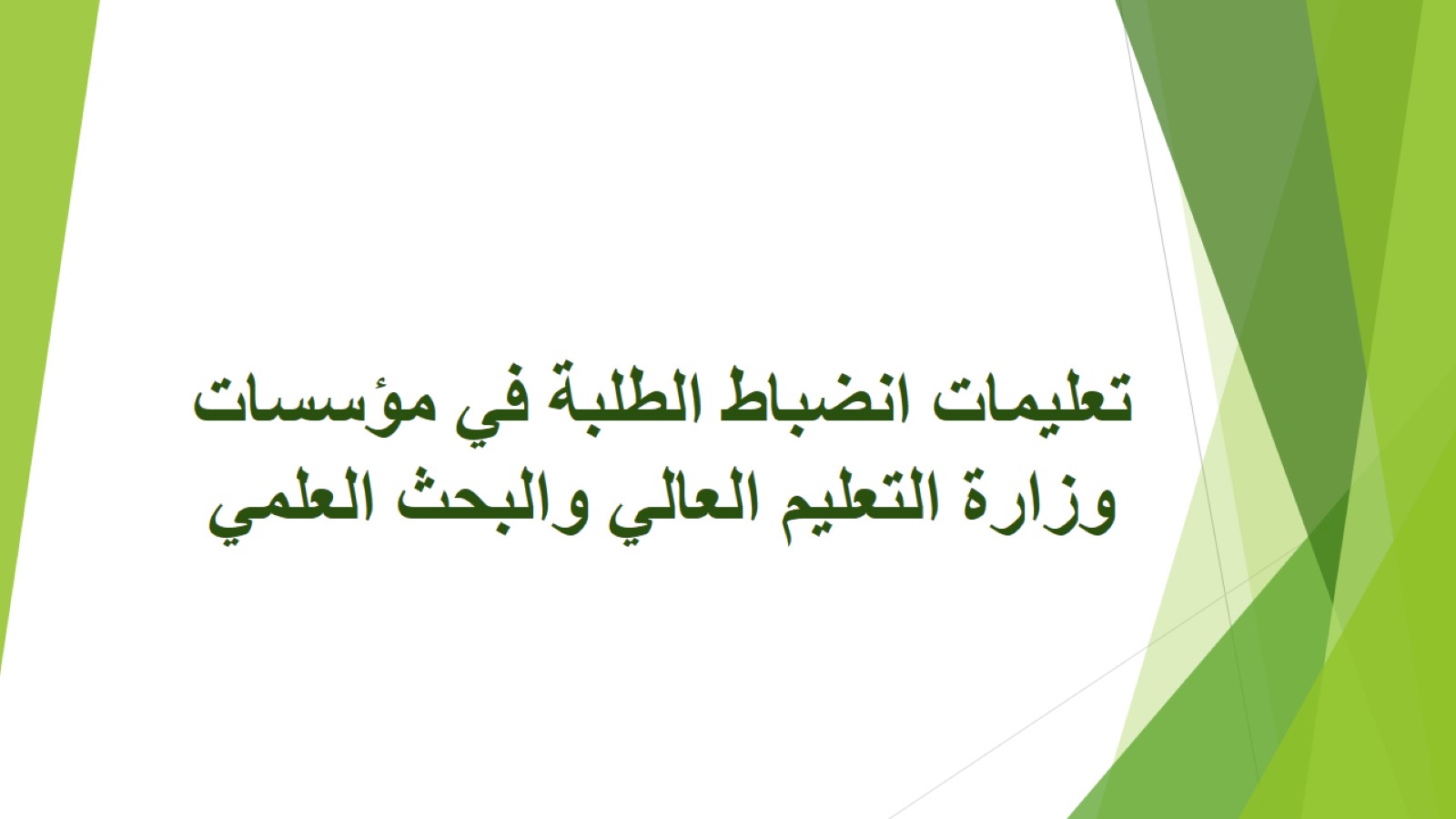 تعليمات انضباط الطلبة في مؤسسات وزارة التعليم العالي والبحث العلمي
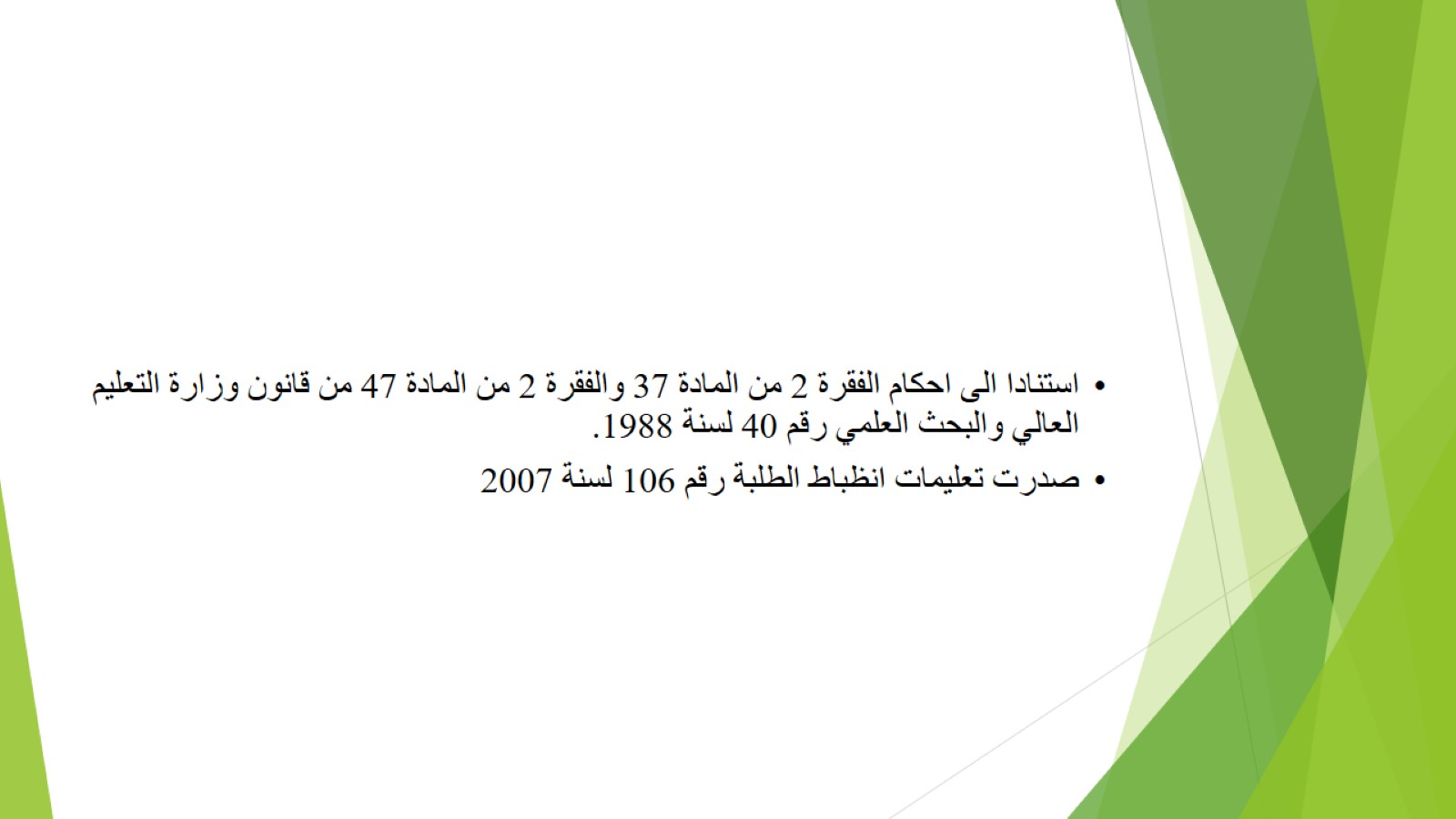 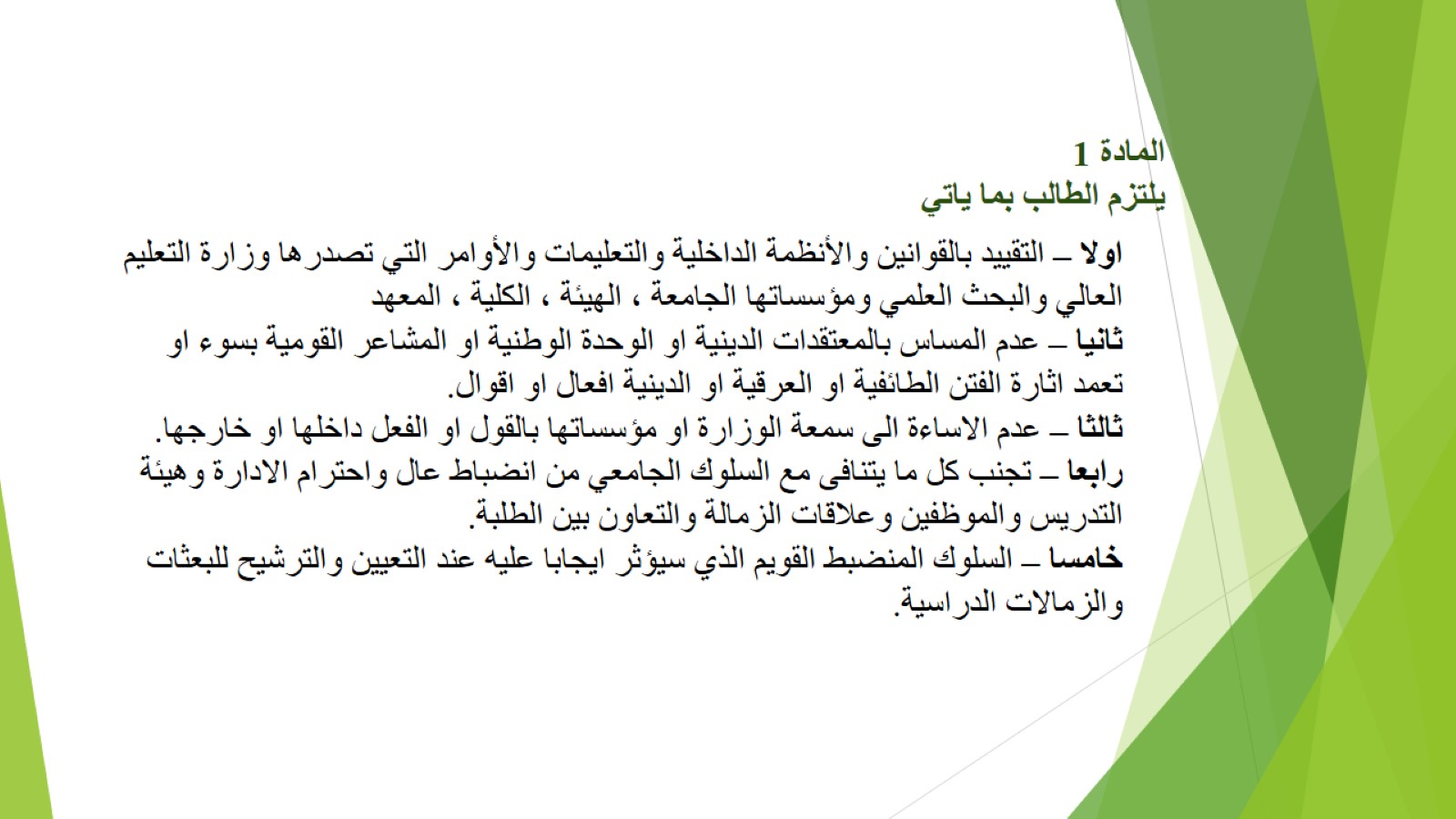 المادة 1 يلتزم الطالب بما ياتي
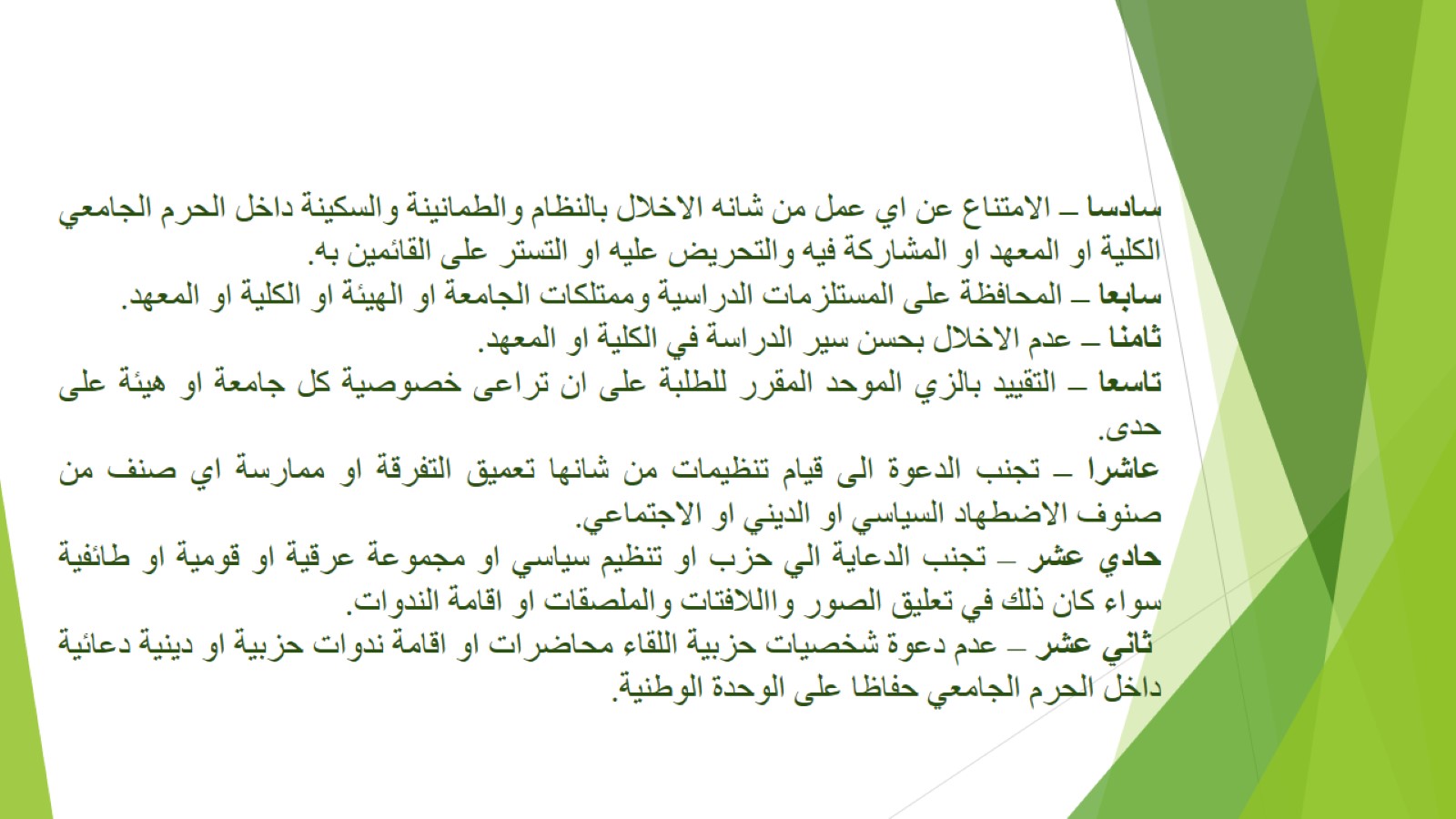 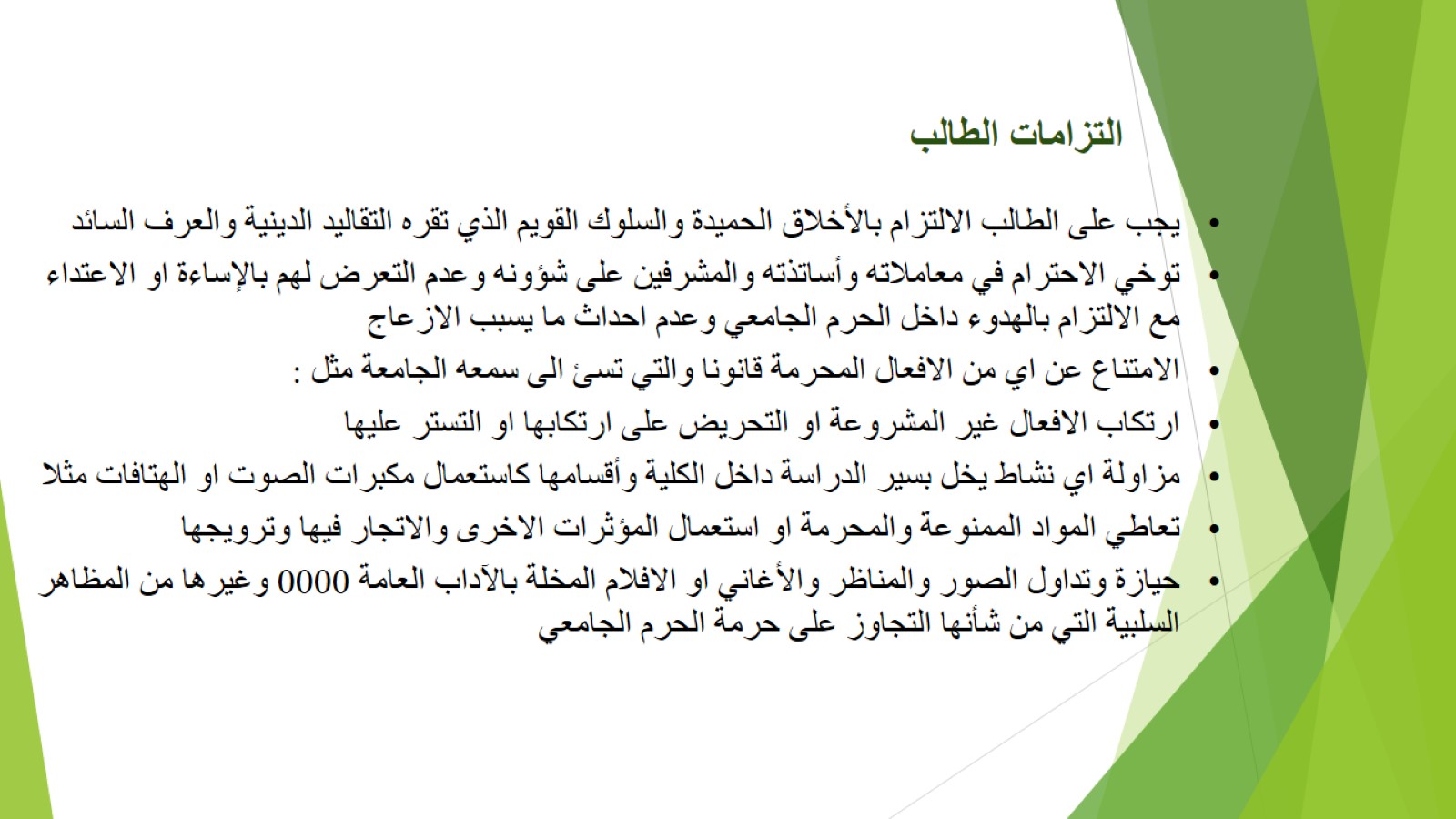 التزامات الطالب
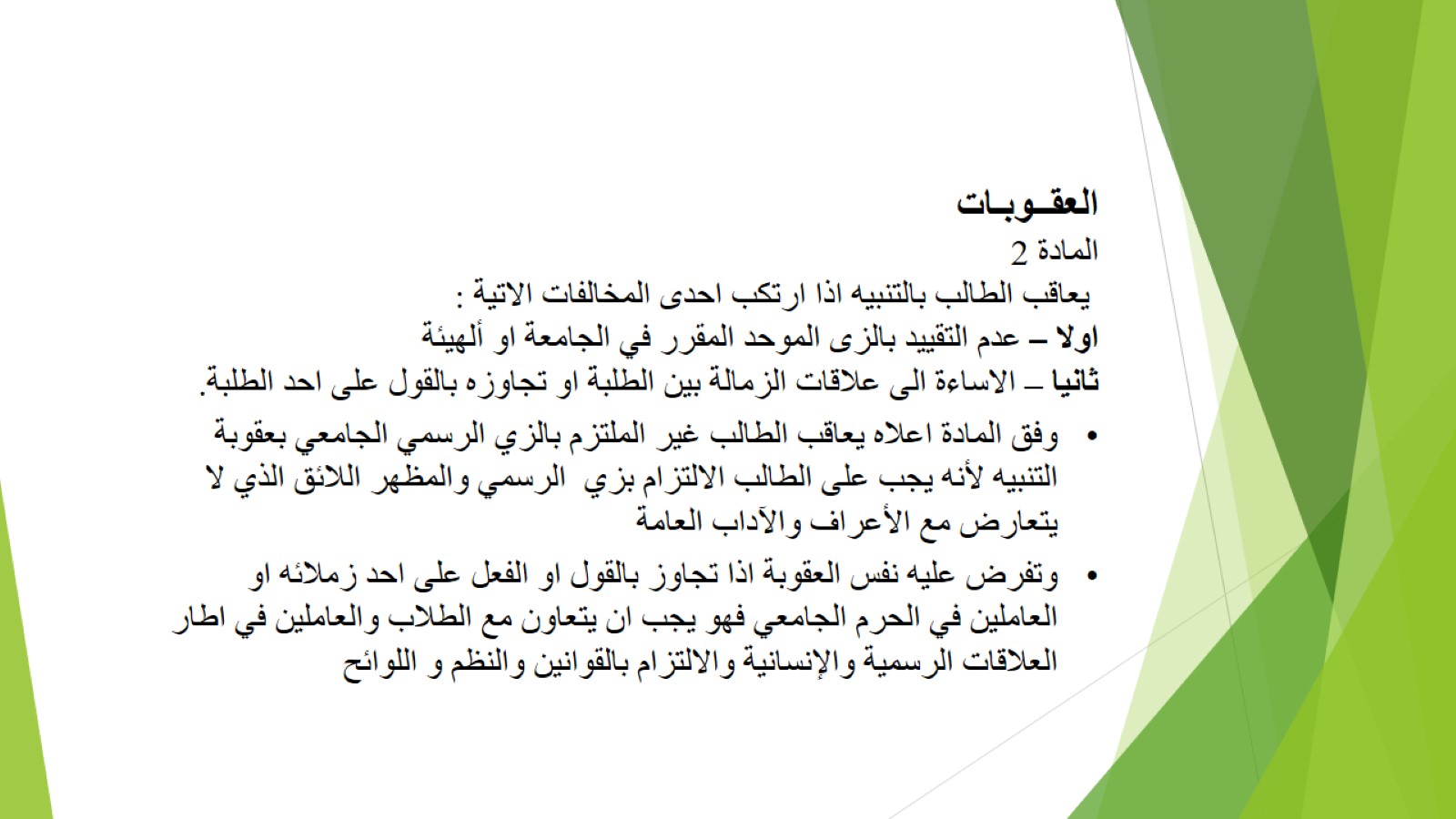 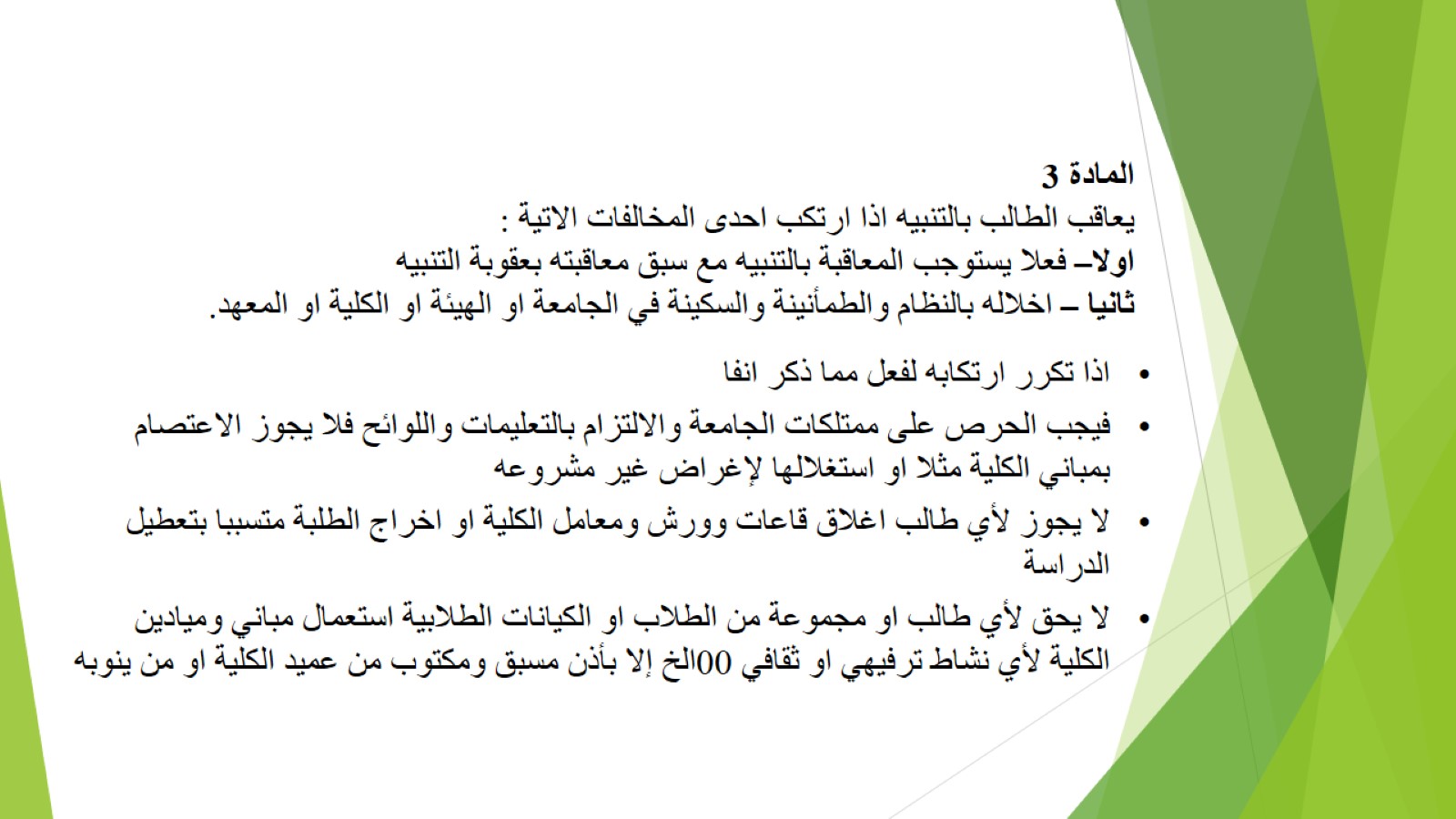 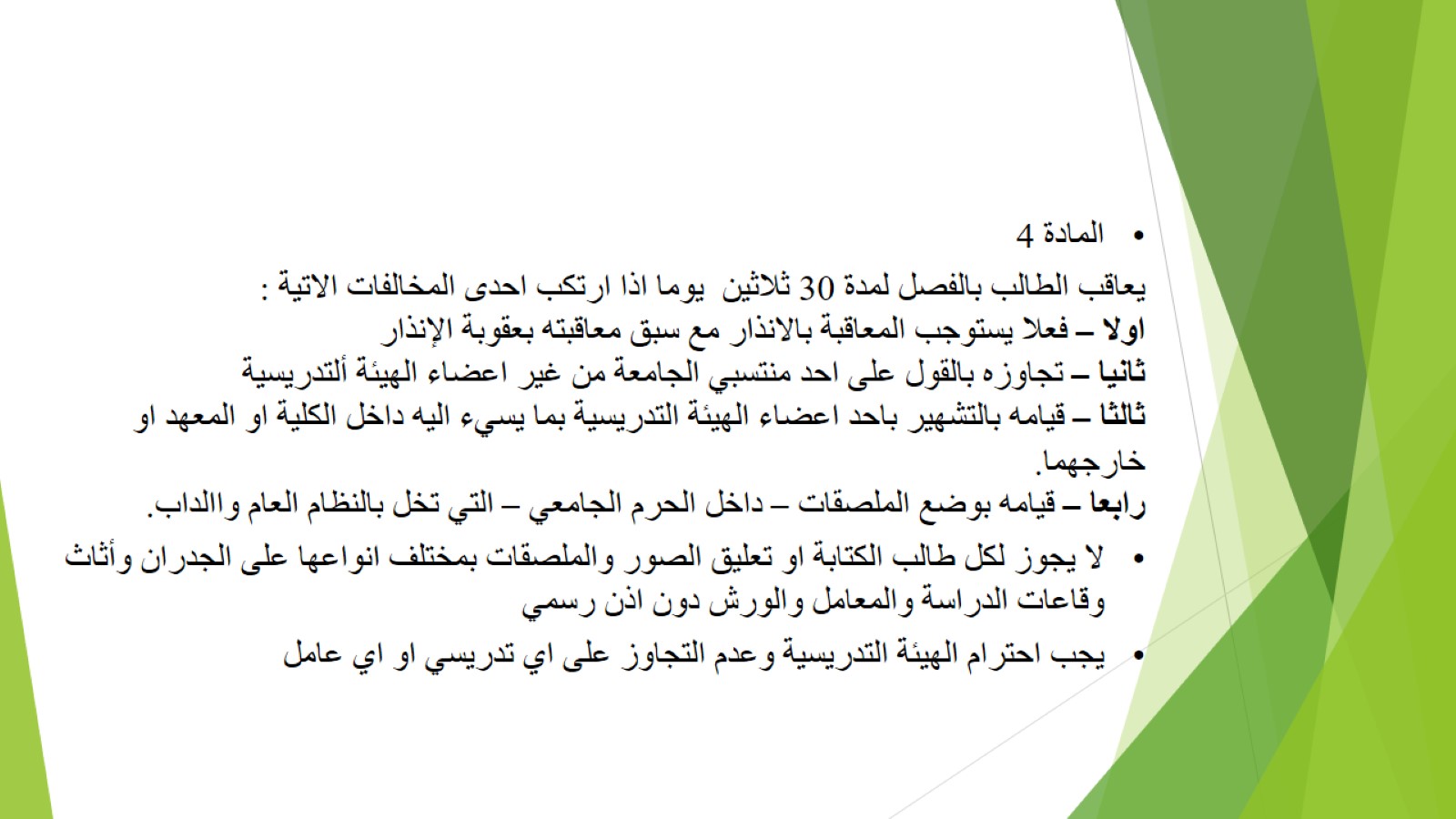 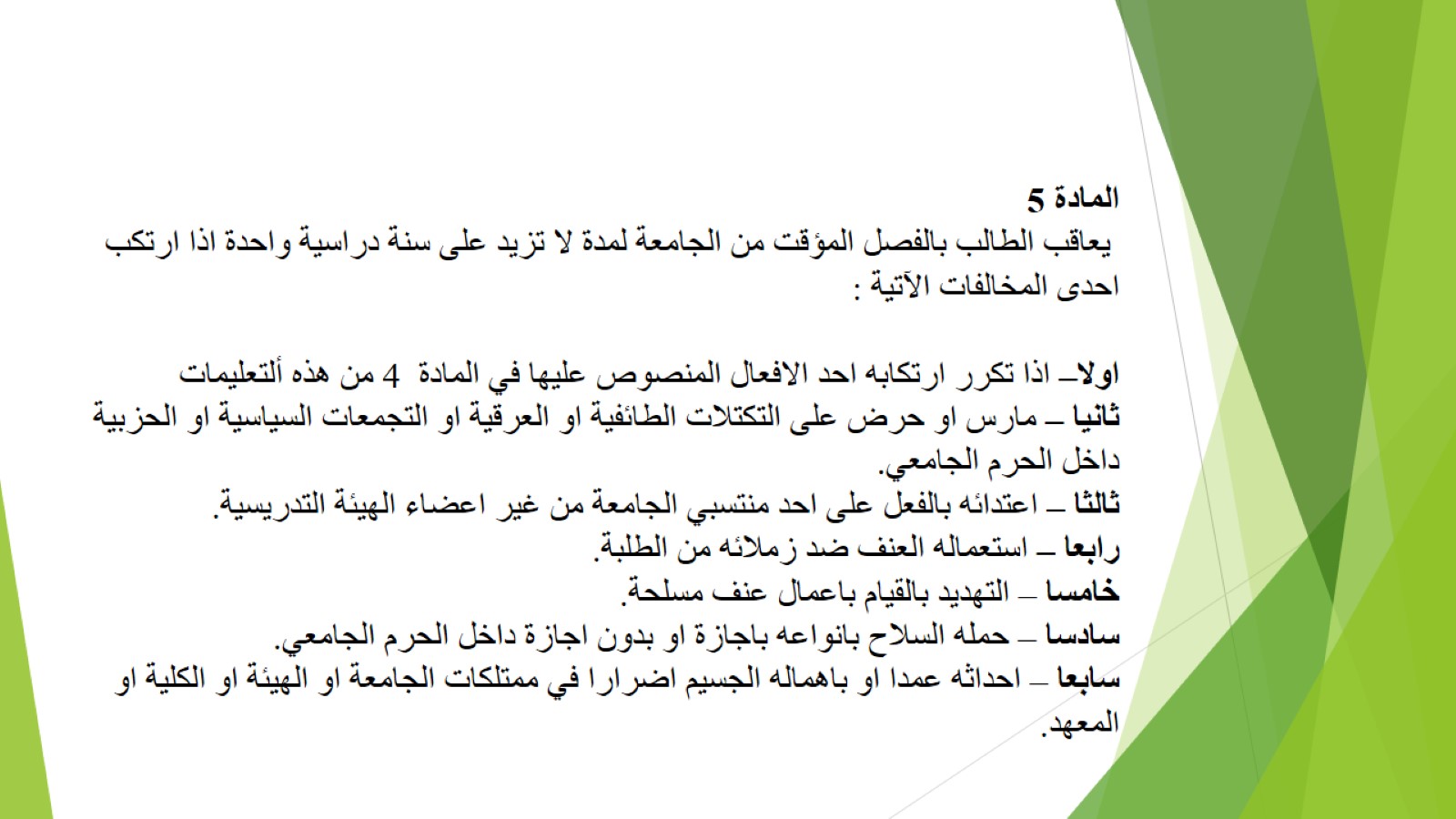 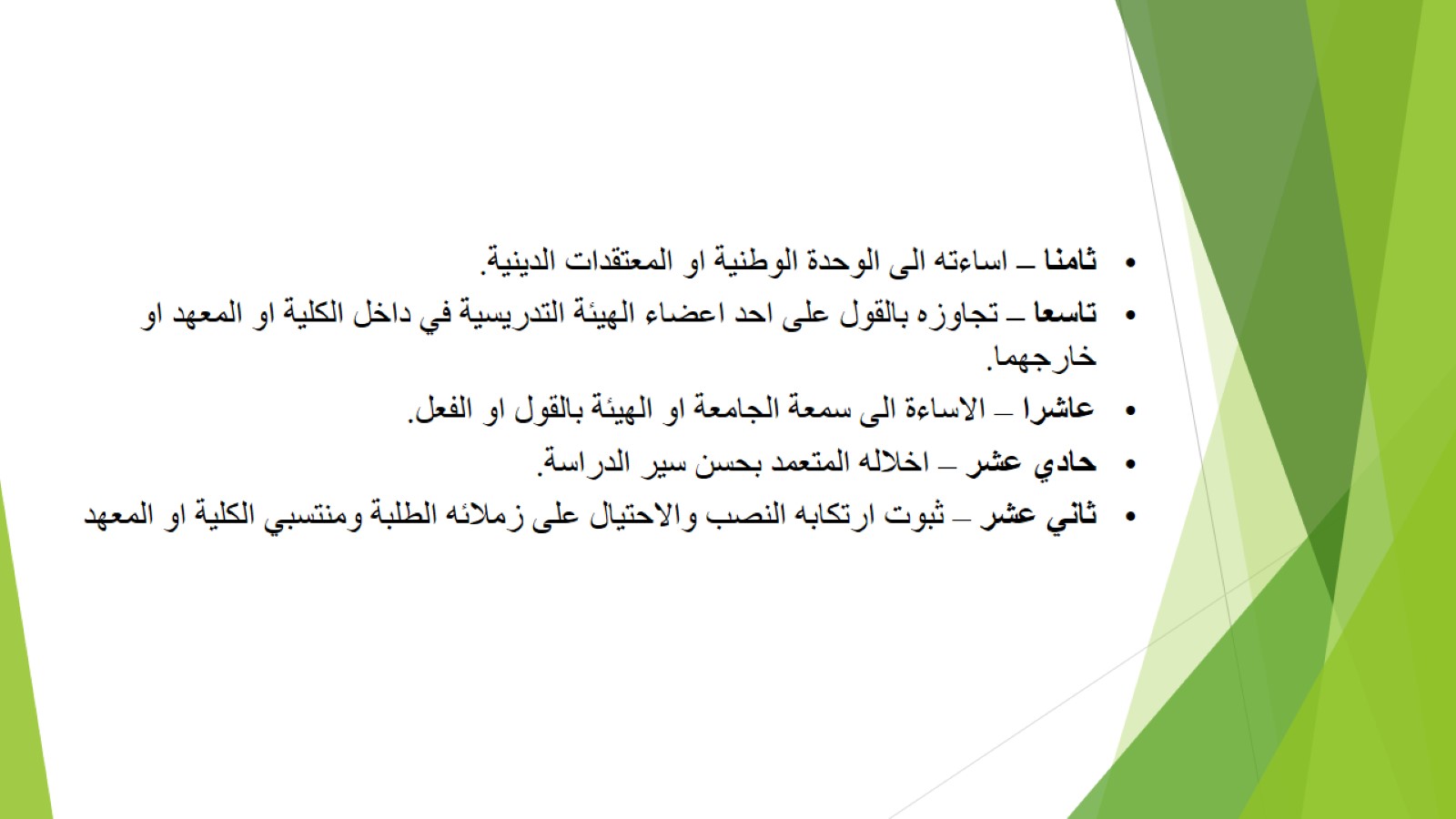 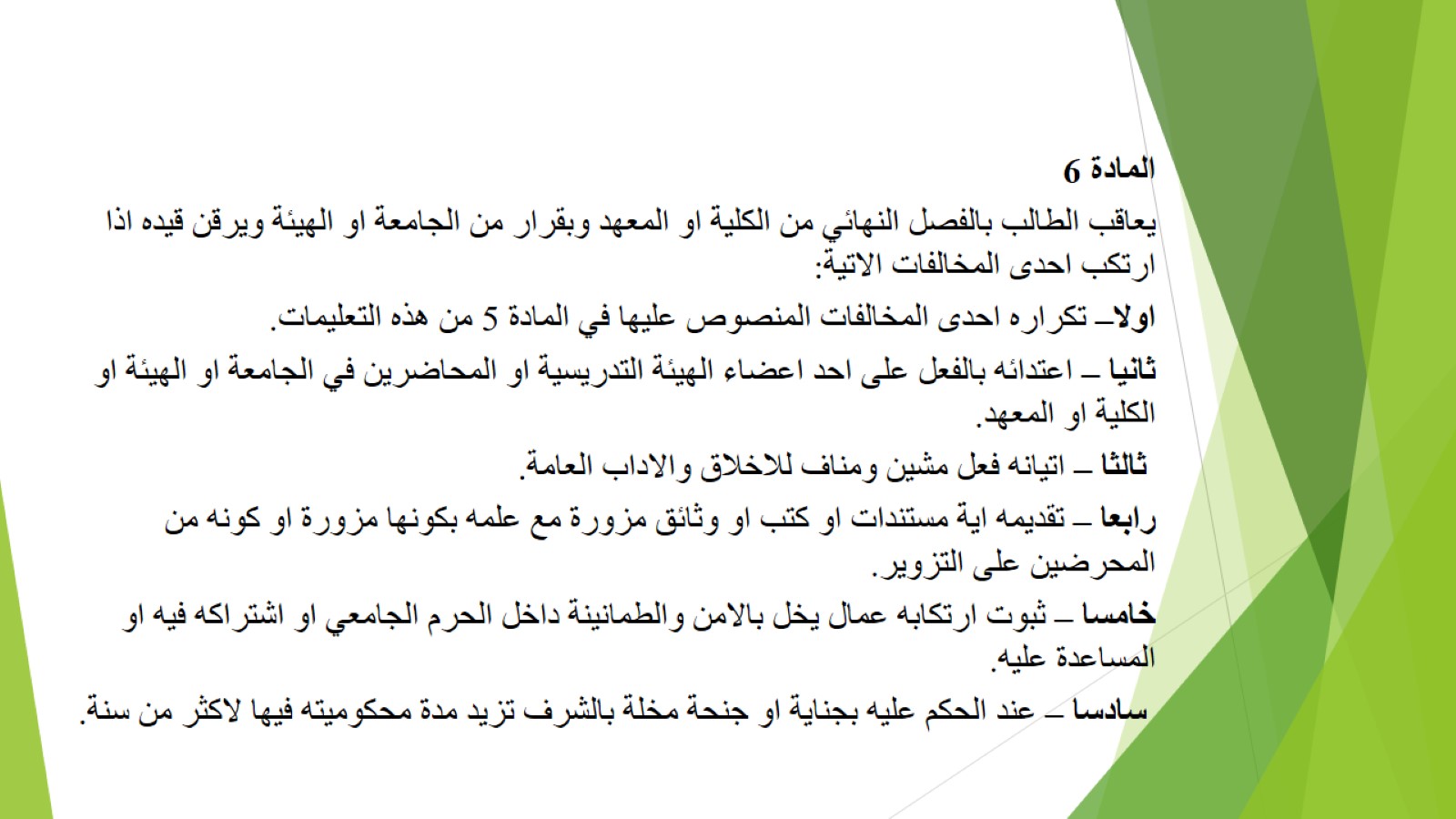 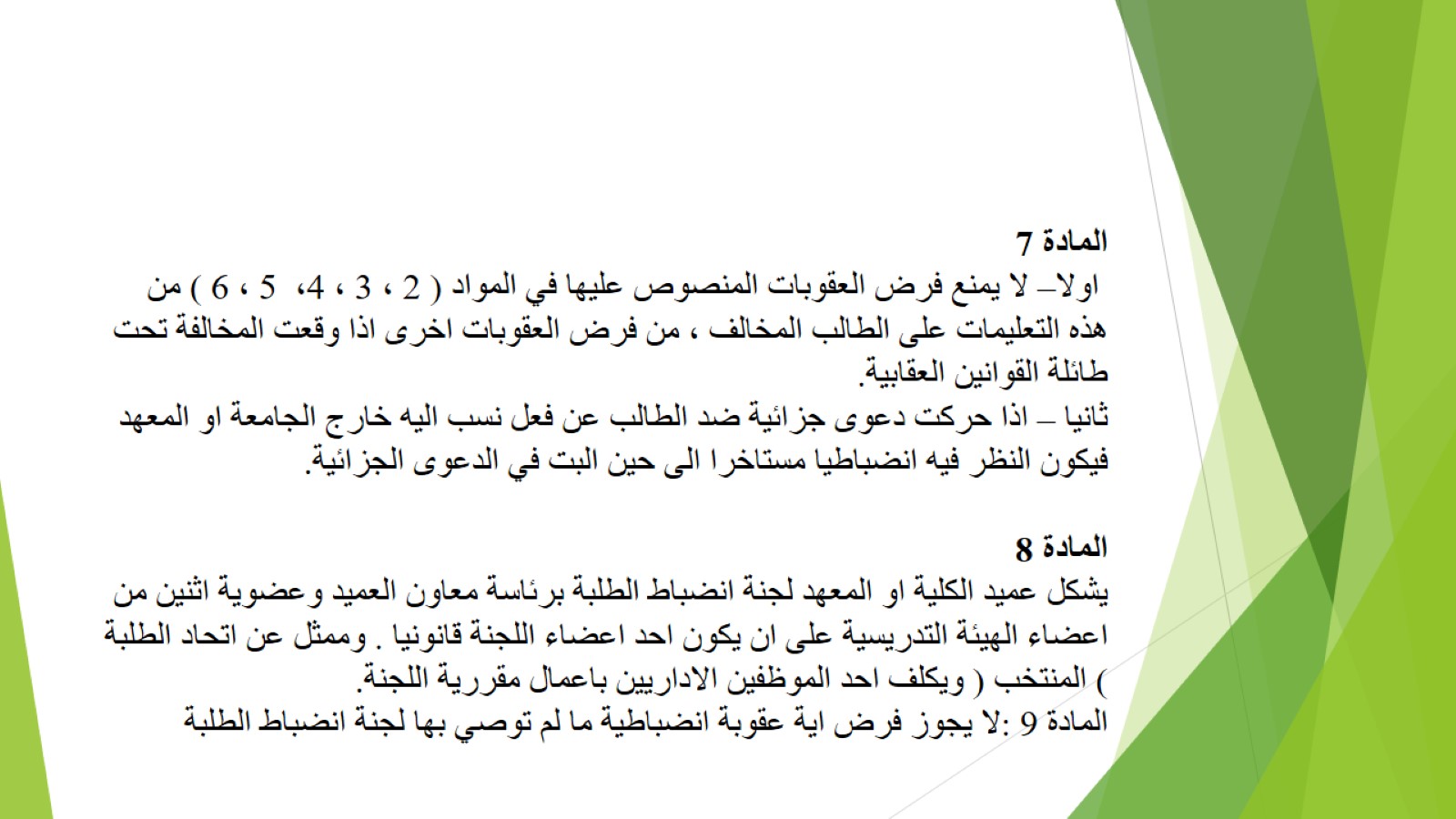 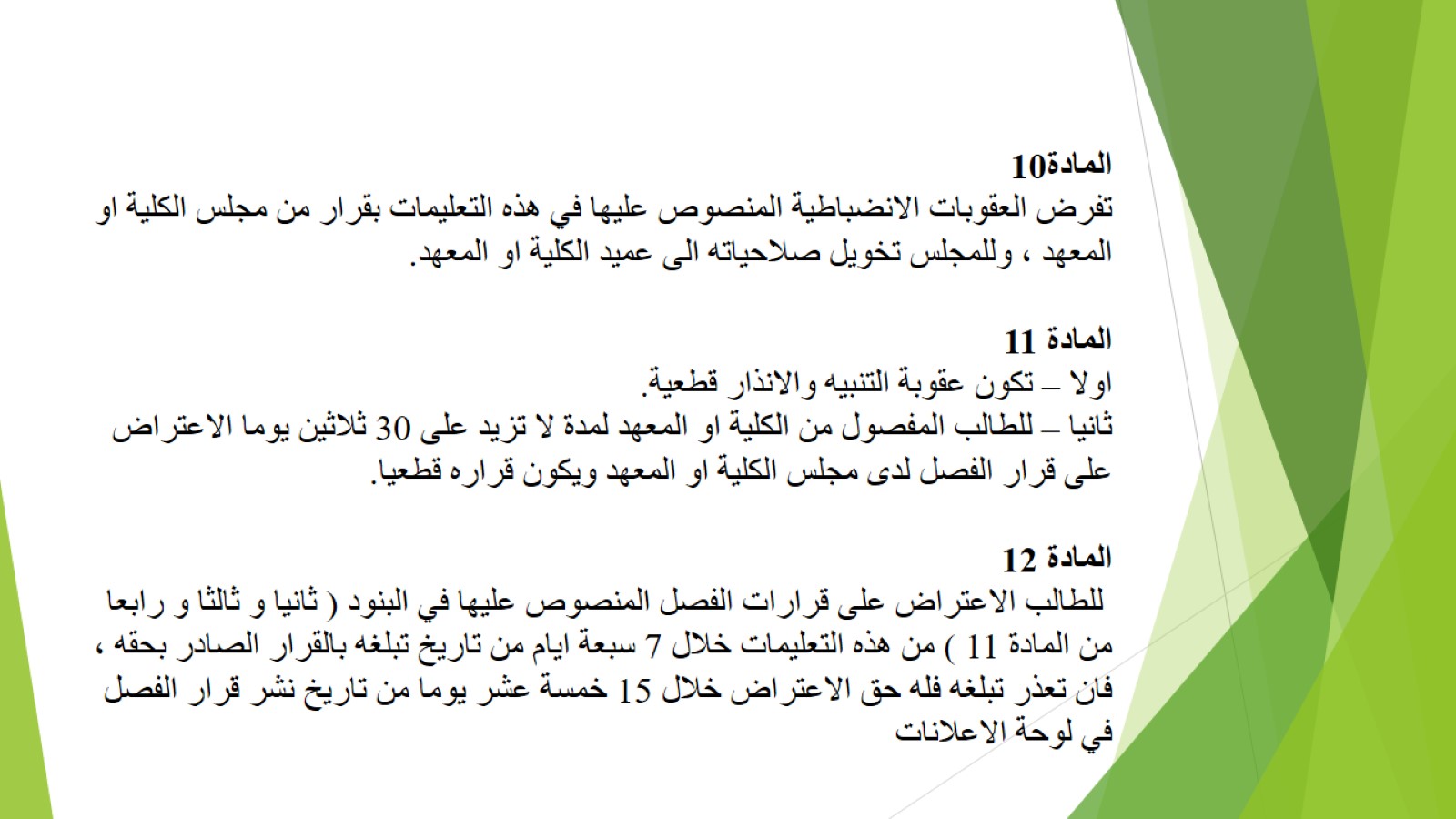 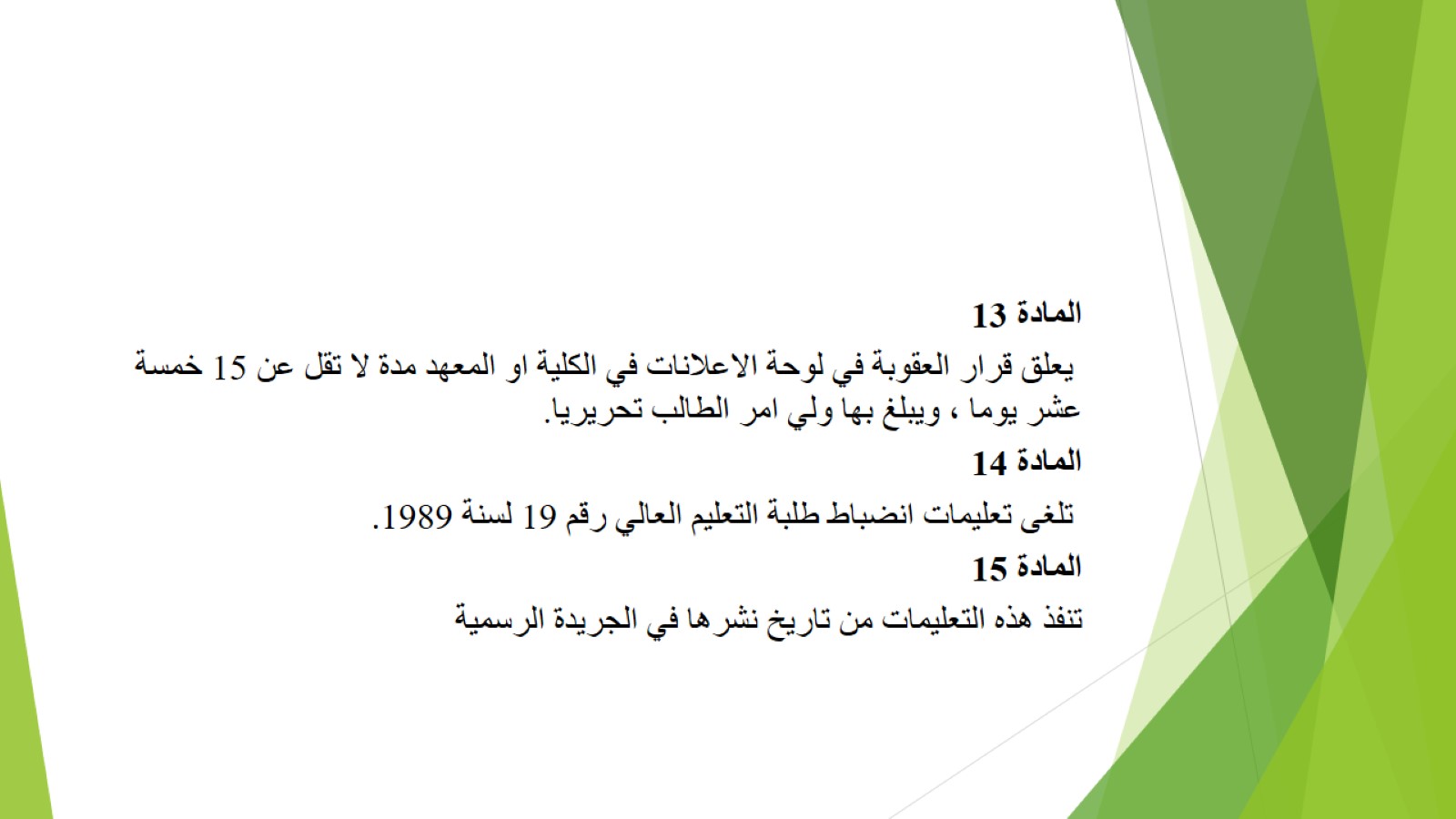 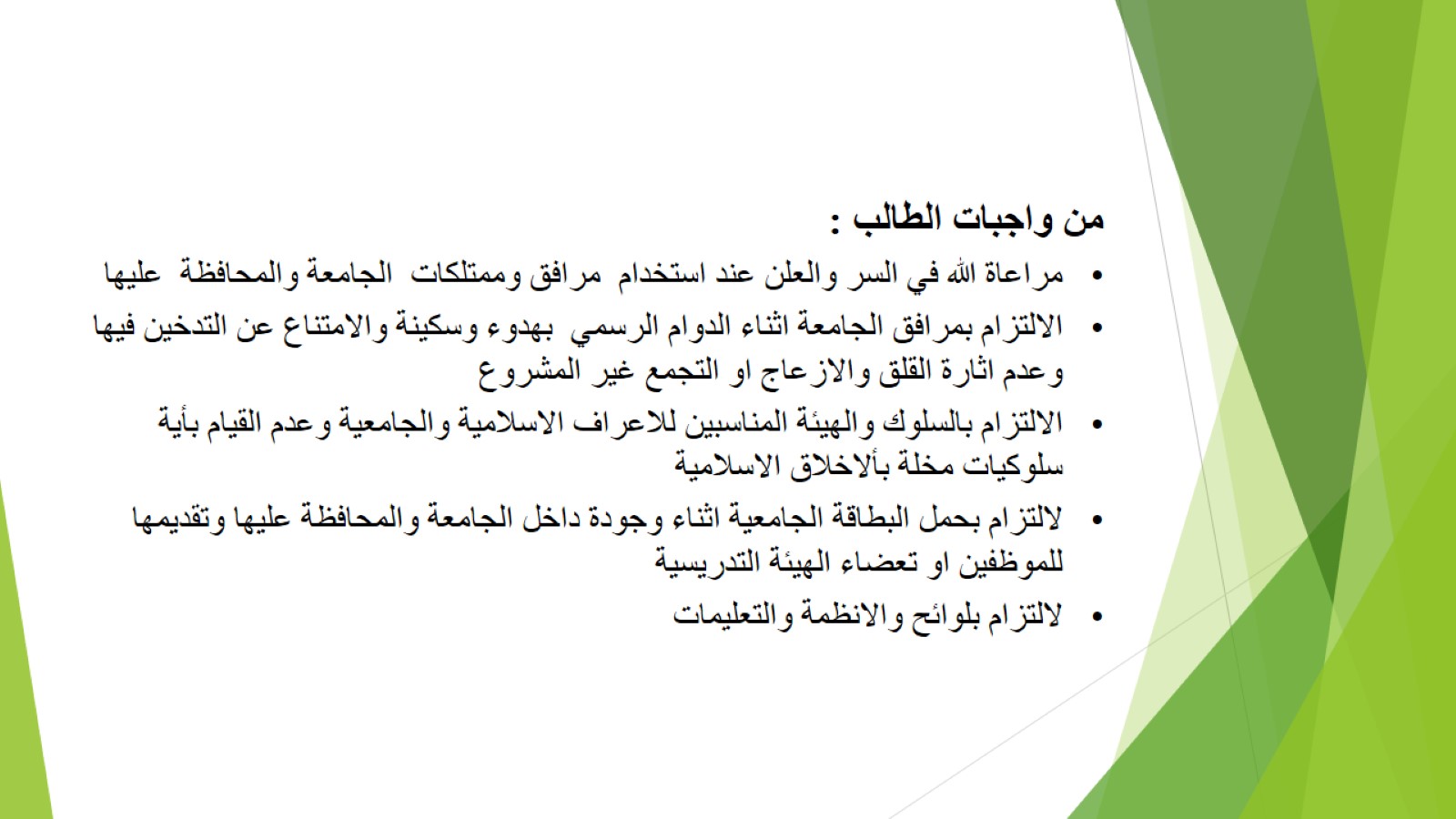 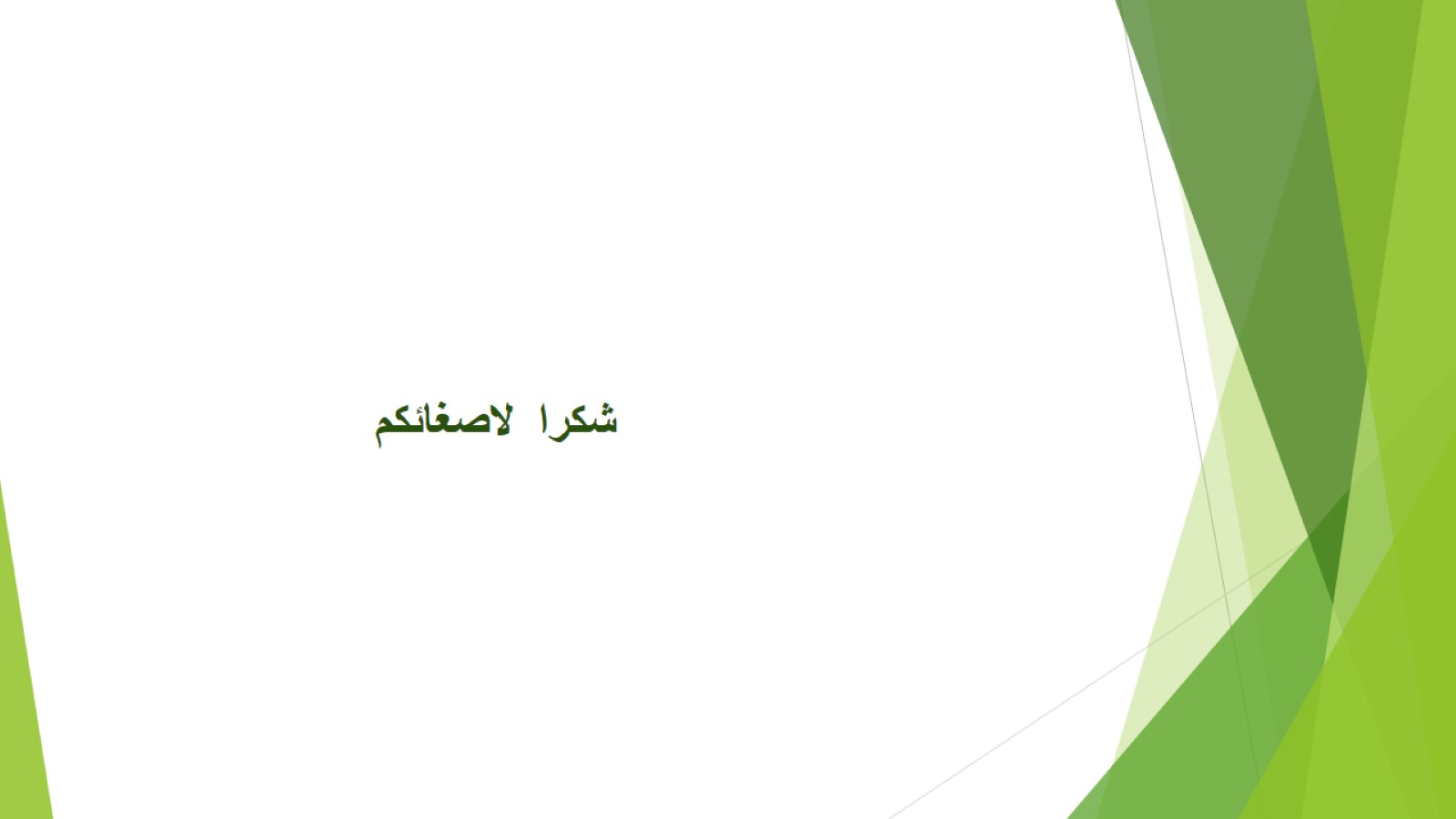